COMITÊ GESTOR DE TIC(CGTIC)
JULHO/2013
AGENDA
Pendências da última reunião
Portfólio de Projetos TIC
Fatos Relevantes
Apresentação do Comitê Gestor de Planejamento e Gestão Estratégica do PJPE
2
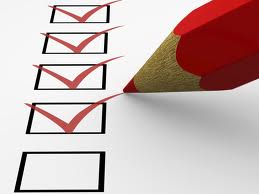 Pendências da última Reunião
PENDÊNCIAS da última reunião
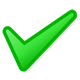 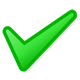 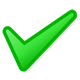 PENDÊNCIAS da última reunião
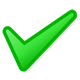 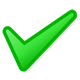 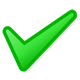 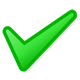 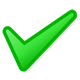 PENDÊNCIAS da última reunião
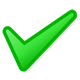 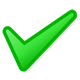 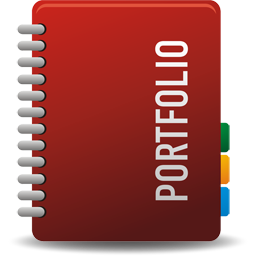 Portfólio projetos de tic
Fatos relevantes
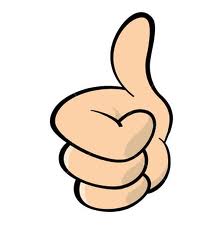 positivos
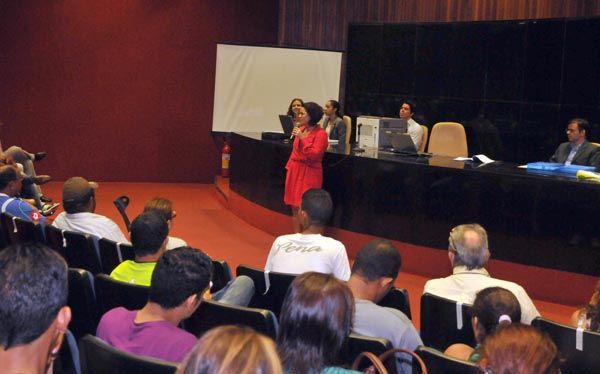 A Vara de Execuções de Penas Alternativas (vepa) está promovendo a informatização do sistema de controle dos cumpridores deste tipo de pena.
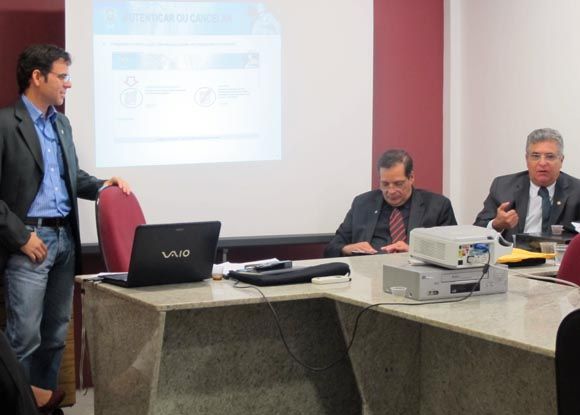 Teve início, nesta quarta-feira (5), o treinamento dos 30 magistrados que vão atuar no plantão especial do Tribunal de Justiça de Pernambuco (TJPE) durante a copa das Confederações FIFA 2013.
Entre as pautas discutidas para o plantão da Infância e Juventude estavam a transferência da autorização de viagem de menores para o formato eletrônico.
Projetos concluídos
Pje – Implantação da versão descanso




Aquisição de Máquinas
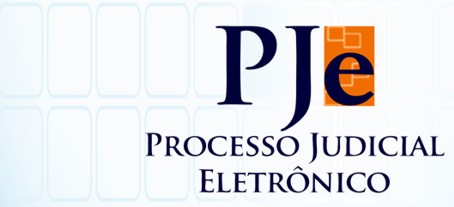 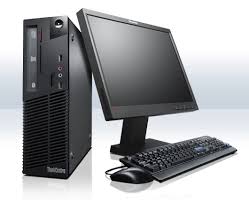 Fatos relevantes
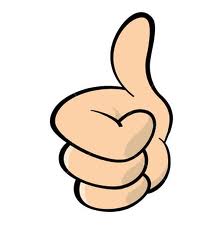 negativos
Problemas de indisponibilidade
Nova Consulta Processual 1º Grau

Problemas no JUDWIN;
Problemas Re-captcha


Pje – Implantação da versão descanso

Problemas de desempenho;
Aguardando nova versão do CNJ;
Sistemas entregues e não utilizados
Acompanhamento de Obras





Sessão de Julgamento Eletrônico
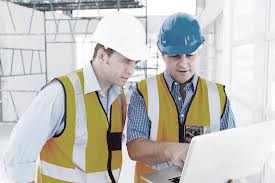 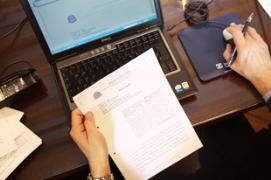 Datacenter secundário
Projeto com pendência de acerto entre Governo do Estado e TJPE
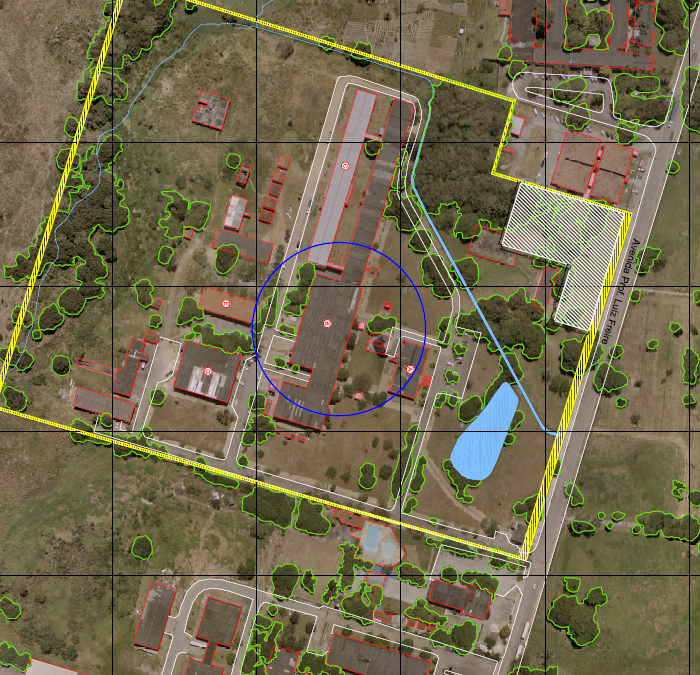 Evento do hdi 2013
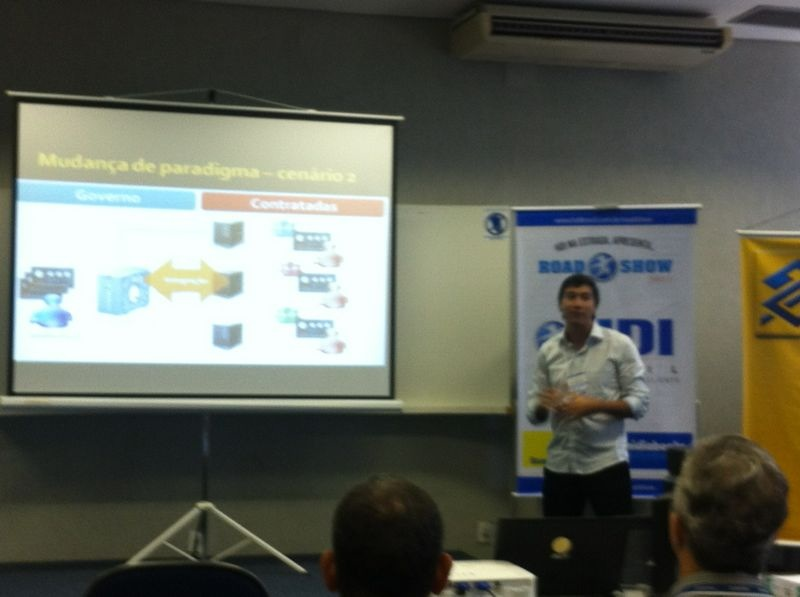 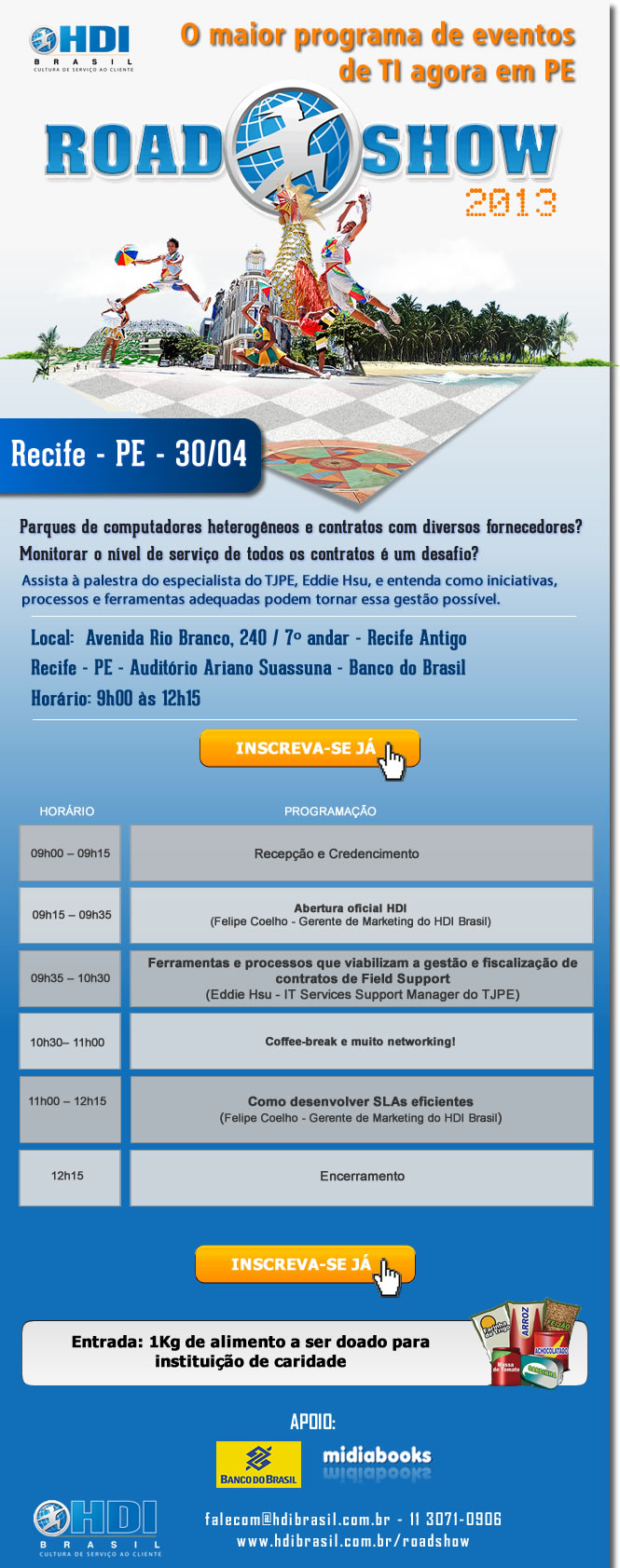 NOTÍCIA NO ITI – CERTIFICAÇÃO DIGITAL
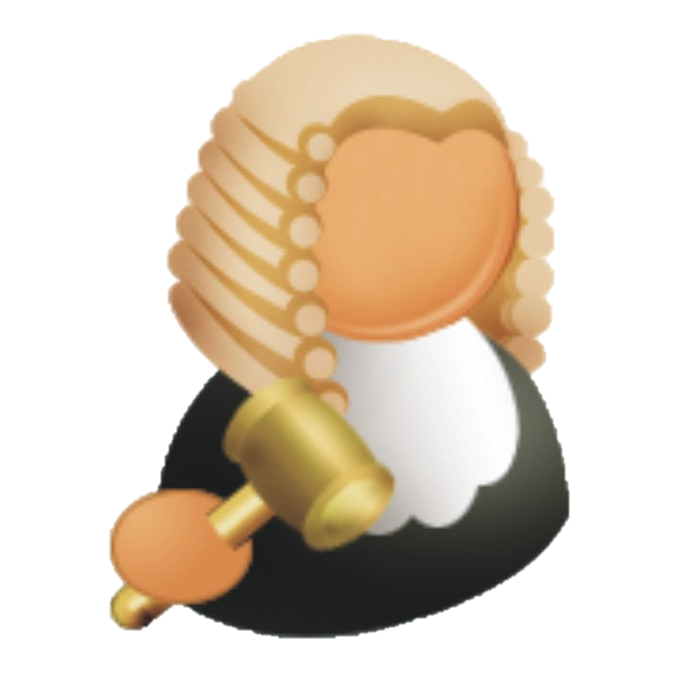 DELIBERAÇÃOProcesso de gestão de mudanças
Processo de GESTÃO DE mudançaS
Motivação: 
Incidentes ocorridos levaram a indisponibilidades e degradação para os serviços gerando impactos para a população.
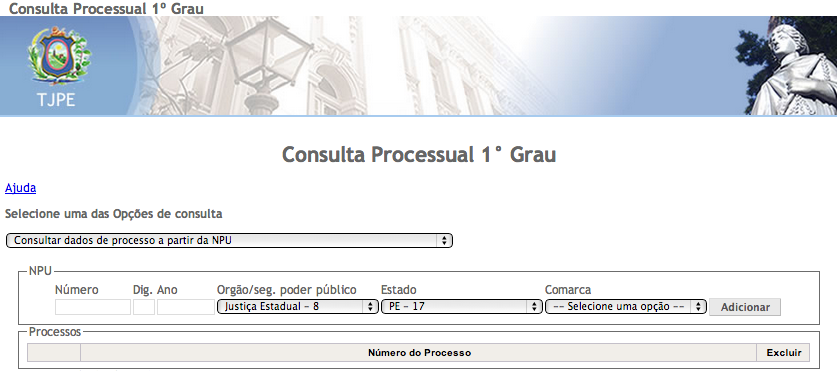 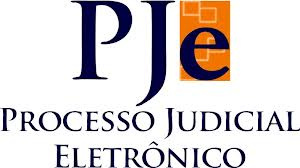 Processo de GESTÃO DE mudançaS
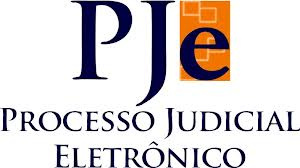 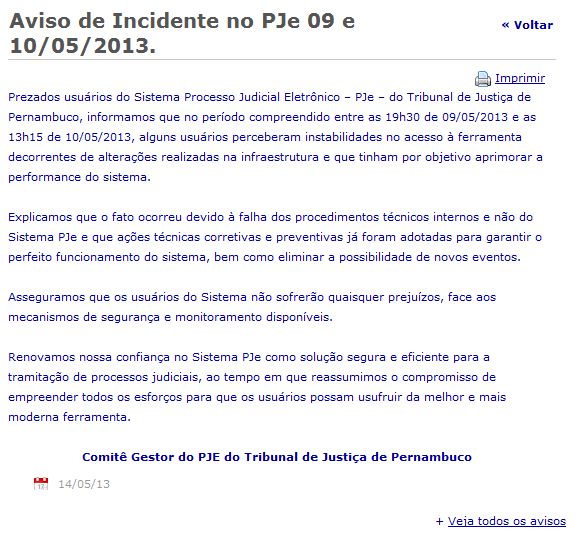 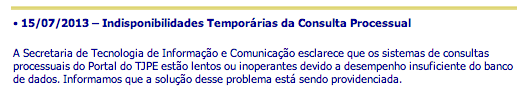 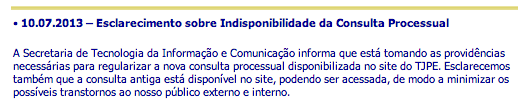 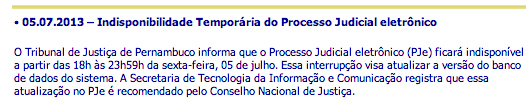 Processo de GESTÃO DE mudançaS
Objetivo do Processo: Permitir mudanças de forma rápida e confiável e mitigar os riscos de impactos negativos para estabilidade ou integridade do ambiente.
Tipos de Mudanças: 
Padrão (padronizada – pré-autorizada)
Normal 
Emergencial
Processo de GESTÃO DE mudançaS
Situação Atual: 
Mudanças realizadas no horário do expediente
 provocando indisponibilidades e degradações.
Mudanças fora do horário do expediente
Sem amparo legal
Acúmulo de banco de horas
servidores com mais de 30 dias acumulados
Deliberações: 
Definição da janela de tempo para realização das Mudanças
Projeto de Lei para hora-extra e sobreaviso
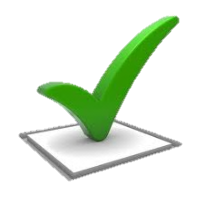 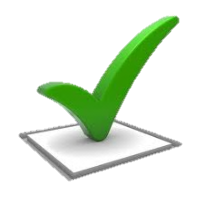 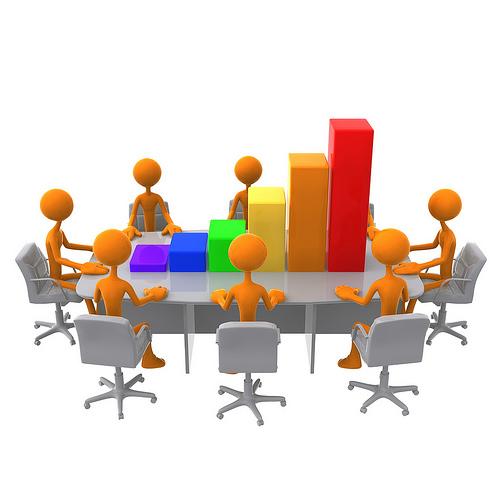 Comitê Gestor do Planejamento e Gestão Estratégica do PJPE
Comitê Gestor do Planejamento e Gestão Estratégica do PJPE
Comitê Gestor do Planejamento e Gestão Estratégica do PJPE
	1.1. Data de Criação: 10/06/2013;
	1.2. Composição;

	1.3. Atribuições;2. Programas Estratégicos
3. Projetos em andamento oriundos do PED
4. Falar da necessidade de rever os objetivos dos programas estratégicos
5. Apresentar Gestão por Projetos e Gestão por Processos	5.1. Conceitos;
	5.2. Projetos relacionados com o Programa de Gestão por Processos;
Comitê Gestor do Planejamento e Gestão Estratégica do PJPE
1. Comitê Gestor do Planejamento e Gestão Estratégica do PJPE	1.1. Data de Criação: 10/06/2013
	1.2. Composição:  
	
	








	1.3. Principais Atribuições: 
Acompanhar a execução do Plano Estratégico;
Monitorar os Projetos, metas e objetivos estratégicos;
Acompanhar o cumprimento das Metas do Poder Judiciário;
Comitê Gestor do Planejamento e Gestão Estratégica do PJPE
2. Programas Estratégicos
Comitê Gestor do Planejamento e Gestão Estratégica do PJPE
3. Projetos em andamento oriundos do PED
Comitê Gestor do Planejamento e Gestão Estratégica do PJPE
1. Comitê Gestor do Planejamento e Gestão Estratégica do PJPE	1.1. Data de Criação: 10/06/2013;
	1.2. Composição;

	1.3. Atribuições;2. Programas Estratégicos
3. Projetos em andamento oriundos do PED
4. Falar da necessidade de rever os objetivos dos programas estratégicos
5. Apresentar Gestão por Projetos e Gestão por Processos	5.1. Conceitos;
	5.2. Projetos relacionados com o Programa de Gestão por Processos;
Dúvidas e Sugestões?
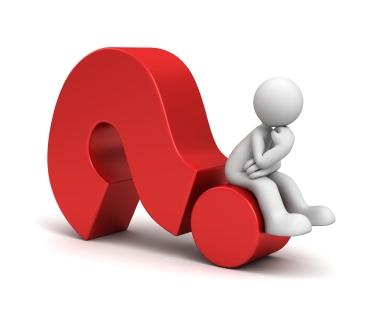